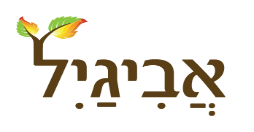 https://www.abigailconsultants.com
לחשוב צלול במציאות מורכבת
מתנגדים
תומכים
ערכים: _______
מניעים: ___________
מניעים: ___________
מטרה:
__________
שם השחקן:
______
שם השחקן:
______
מניעים: ___________
שם השחקן:
______
מניעים: ___________
מניעים: ___________
שם השחקן:
______
מניעים: ___________
שם השחקן:
______
שם השחקן:
______
לא מעורבים
מניעים: ___________
מניעים: ___________
מניעים: ___________
מענה להתנגדות: ____________________________________________________________________________________
גיוס תמיכה: ____________________________________________________________________________________
שם השחקן:
______
שם השחקן:
______
שם השחקן:
______
* אותו שחקן יכול להופיע בשני צידי המפה